INHERITANCE PLANNING AND SUCCESSION PROCEDURES IN CYPRUS
TOPICS
Inheritance planning in Cyprus - which tools are most often used by foreigners?
Peculiarities of inheritance of property in Cyprus if the deceased was Ukrainian
2
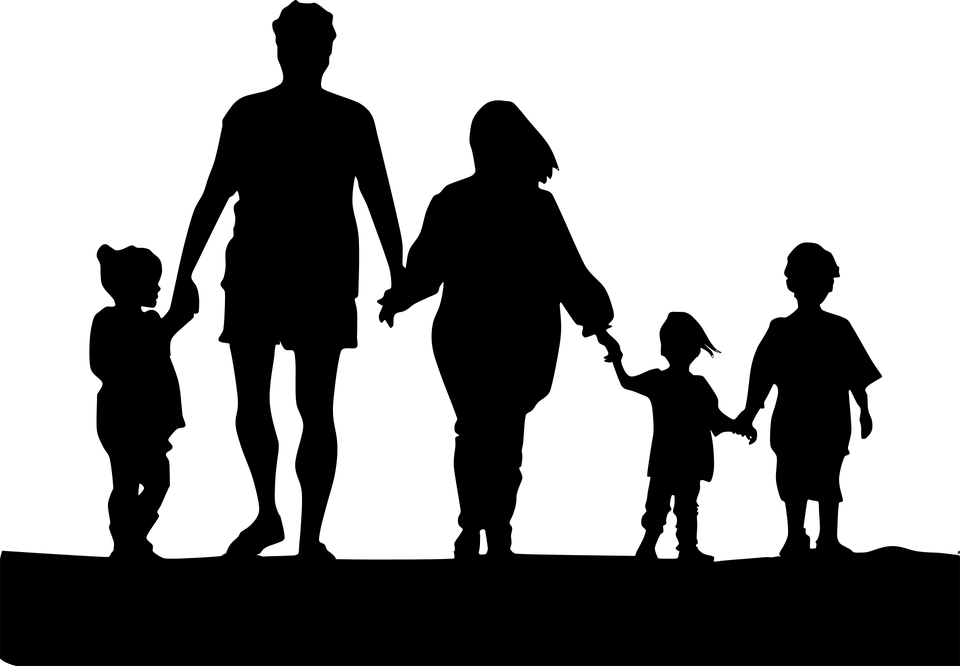 Inheritance planning in Cyprus: main forms of planning
CYPRUS INTERNATIONAL TRUSTS
4
Cyprus international trusts (CIT)
A CIT is a trust of which:
the settlor (an individual or a legal person) is not a resident of Cyprus in the calendar year which precedes the year in which the trust was created. This basically means that a settlor may subsequently relocate to Cyprus;
at least one of the trustees (an individual or a legal person) is resident in Cyprus for the whole duration of the trust (and that trustee is typically a regulated person, e.g. a lawyer); and
none of the beneficiaries (individuals or legal persons, other than a charitable institution) is a resident of Cyprus in the calendar year which precedes the year in which the trust was created.
5
Cyprus international trusts (cit)
CITs enjoy various tax advantages which make them very attractive for asset protection, tax and succession planning purposes. 
Important features:
The settlor has the right to reserve many powers, including the powers to revoke or amend the trust, to appoint and remove trustees and protectors, to change the law regulating the trust or the place of its administration.
A CIT may last for an indefinite period.
Inheritance or succession laws of Cyprus or any other country will not affect the transfer of disposition or validity of any CIT.
The trustees are bound by confidentiality and cannot disclose information unless they are ordered by a Cyprus Court in special circumstances (except from the requirement to submit the beneficial owners’ information to a register of trusts maintained by CySEC, which is closed to all but government statutory authorities).
6
WILLS UNDER CYPRUS LAW
CROSS-BORDER ISSUES
EU Succession Regulation 650/2012: it affects an individual if both of the following apply:
he/she has connections with more than one country (for example, has a property abroad or is a national of one country but lives in another) AND 
at least one of the countries concerned is an EU member state where the Regulation applies
If the EU Succession Regulation is not applicable, from a Cyprus – law - point - of - view:
Consideration of domicile of the deceased and the type of assets
Consideration of whether an estate administration in Cyprus is required (depending on the value of the assets)
8
CROSS-BORDER ISSUES
Under Cyprus rules, succession to a person's immovable property is governed by the law of the country where it is located.
Succession to a person's movable property (everything else) is governed by the law of the country where they are domiciled when they die. 
If the testator had a Ukrainian domicile, then the administration of movable assets in Cyprus (such as shares in a Cyprus company) will be governed by Ukrainian law as the substantive law, but the procedural law applicable will be Cyprus law. 
If the testator had immovable assets in Cyprus, then Cyprus substantive legislation including its forced heirship provisions will be applicable to such assets. 
Consideration of whether the deceased had a will or not, as different procedures will be followed for the administration of the estate.
9
FORMALITIES AND SUBSTANTIVE LAW
Substantive law - Limitations
Formalities
For the will to be valid if governed by Cyprus law, the testator must be of adult age (at least 18 years old) and of sound mind
The will must be in writing and must be signed at the end of it (and if it is more than one page, on every page) by the testator in the presence of two witnesses of adult age and sound mind
The two witnesses must be present simultaneously and confirm that the testator signed in their presence
Forced heirship provisions (disposable portion and statutory portion) & classes of heirs
Witnesses to a will cannot be heirs
Applicable to any person who has a Cyprus domicile and/or to the immovable property assets located in Cyprus irrespective of the deceased's domicile 
If the EU Succession Regulation is applicable, (if Cyprus is the country of habitual residency/chosen nationality), Cyprus succession legislation will be applicable to the whole of the estate irrespective of whether this is located unless the deceased chooses the law of his/her nationality to govern the estate
10
ADMINISTRATION of property in Cyprus if the DECEASED was Ukrainian
ADMINISTRATION PROCESS (1)
Application for the appointment of the executor of the will/administrator, supported by various documents, is submitted
Newspaper publications are made and preliminary tax clearance is obtained for the administration papers to be granted
The administration order granting administration papers to the executor of the will/administrator (the “Personal Representative”) is issued
The Personal Representative collects information and submits an inventory of the estate
Opening of bank account for the administration unless it is not required due to the nature and after liaising with Court Registry. Every payment made must be from that account via banker’s draft. Any amounts received by the Personal Representative must be deposited to that account.
12
ADMINISTRATION PROCESS (2)
Payment of taxes if applicable
Obtaining final tax clearance
Payment of expenses and distribution of the property in accordance with the will (if applicable) and the provisions of the applicable substantive law. Before proceeding with any transfer, the Personal Representative can publish the proposed transfer to a newspaper, which allows for more certainty 
Submission of final accounts within 2 years or if not possible, submission of interim accounts and then provision of affidavit by the Personal Representative every 6 months explaining reasons for the delay
Obtaining declarations from all heirs that they agree with the way that the estate was administered
Submission of final accounts
Court examines and if it has questions etc. it requests clarifications and thereafter issues order that the administration of the estate has closed
13
Final takeaways
BE PREPARED
If a person has assets in various jurisdictions or connections with different countries, consult lawyers from each of those jurisdictions to ensure that you are aware of the legal position in the country where the assets are located
Prepare/check that any wills work together so that the intended result is achieved
Seek legal advice as soon as possible in case any circumstances change
14
THANK YOU
Christina Aloupa, Senior Associate
Michael Damianos & Co LLC
caloupa@damianoslaw.com
www.damianoslaw.com
15